Мини-музей«Русская изба»
Воспитатель МДОБУ 
«Детский сад №18 «Родничок» 

Говоркова Г. О.
Разделы мини-музея.
«Русская изба» - русская печка, лавка, сундук. 
«Домашняя утварь» – собрали старинные или сделанные под старину предметы быта (изделия из бересты, глины, чугунные изделия, деревянная утварь).
«Мастерская Кукол» – куклы из ткани, соломы, ниток.
«Рукотворный мир» - предметы рукотворного мира (варежки, творение умелых женских рук – вышивка, прядение здесь же представлены прялки двух видов).
Русской печки нет добрее, всех накормит, обогреет.
Не красна изба углами, а красна пирогами!
Щи да каша пища наша.
Самовар пыхтит, чай нам пить велит!
Сундук с добром
Колыбелечку качаю дочке песню напеваю.
Туесок берестяной, да кувшинчик глиняный.
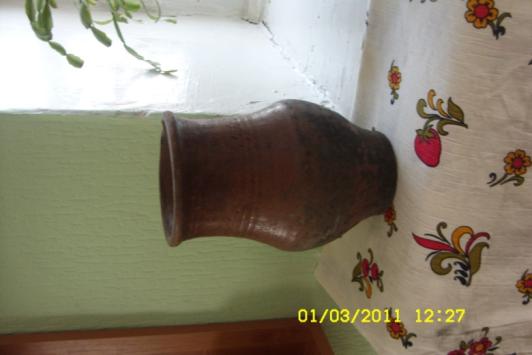 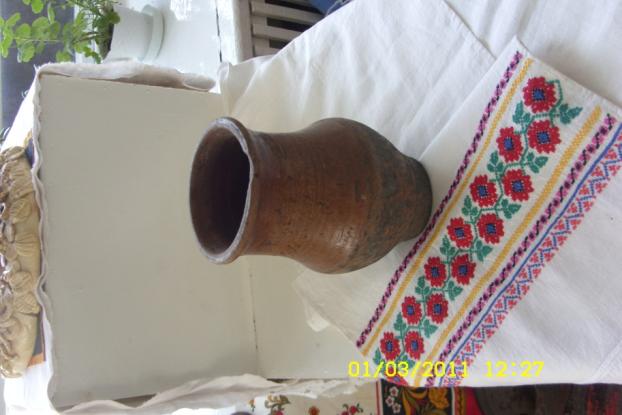 Пряди, моя пряха, пряди неленися.
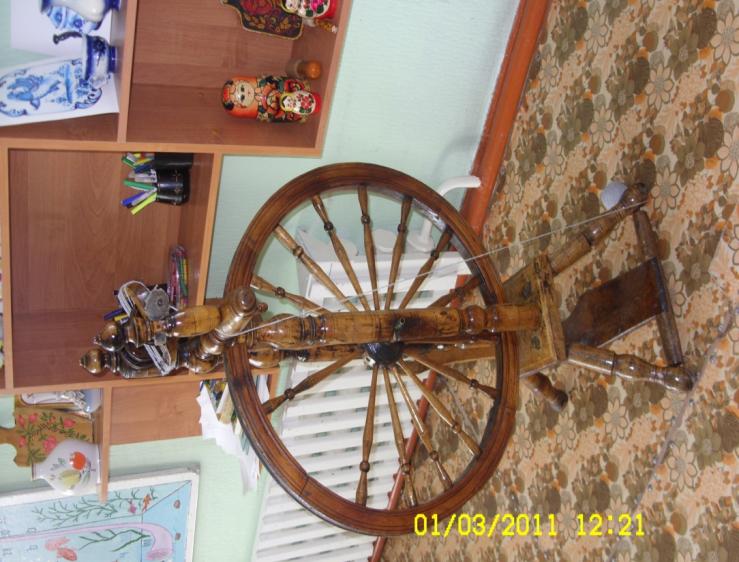 Половички то хороши, сотканы от души.
Хочешь есть калачи-не сиди на печи.
Вместе с мамой пеки в печи.
С пылу с жару из печи румяные пироги.
Праздник Светлой Пасхи.
Оформление интерьера к празднику в русском  народном стиле.
Спасибо за внимание.